Lesson 3
Planning & Writing
Grades 3 & 4
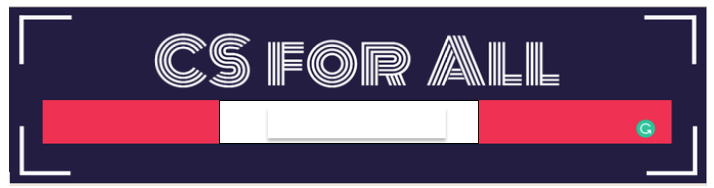 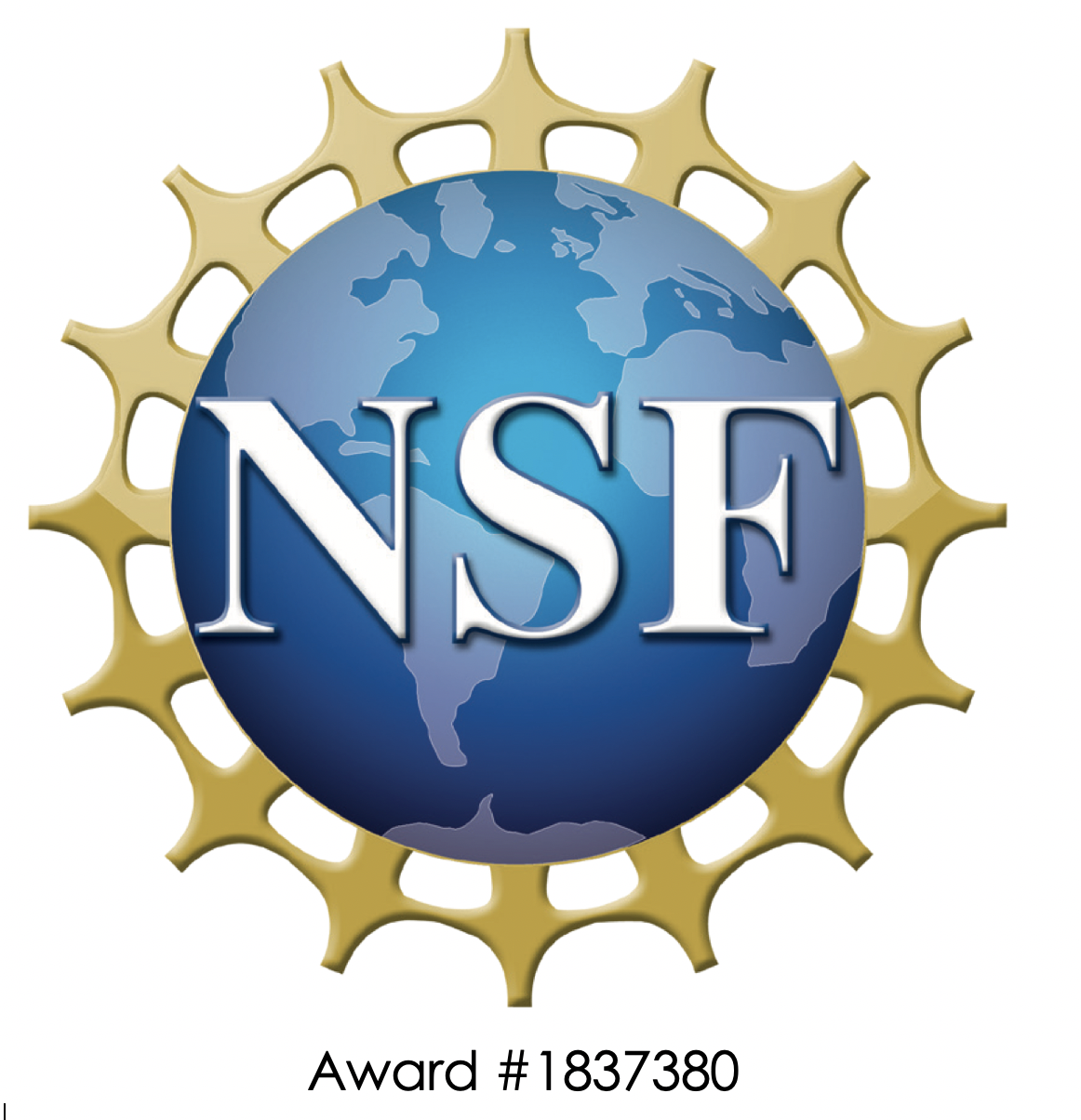 Lesson created by the GMU-ODU CSforAll Team. For more information about 
this lesson and our CSforAll initiative, contact Dr. Amy Hutchison at achutchison1@ua.edu
[Speaker Notes: Good job using CoCo last time! Today, we are each going to write our own recipes and begin planning an animation along with it.]
Summary and Standards
Summary: 
Students will be introduced to explanatory writing. They will use CoCo to write an original recipe and begin planning how to animate their writing using Scratch.
CS Standards:
The student will construct sets of step-by-step instructions (algorithms), both independently and collaboratively 
a) using sequencing; 
b) using events.
ELA Standards: 
The student will:
Use organizational strategies to structure writing according to type
Use transition words to vary sentence structure
[Speaker Notes: Optional: Introduce lesson, learning goals, and resources (Slides # 2-4)]
Materials and resources needed for this lesson:
Reminder:
In this lesson, every student should be assigned a story in CoCo using Level 4. 

The story should be titled “Lesson 3 Story.”

Each student should save their work using this naming strategy: “Student Name + Lesson # + Descriptor”, for example, “Johnny Lesson 3 Story”
Chromebook/Laptop
Internet Access 
Scratch Offline Editor (app)
Teacher slides  
CoCo Link 
Optional lemonade/Koolaid recipe graphic organizer: https://www.dropbox.com/scl/fi/gr6kvzfrccgeu0zecfyuk/Lemonade-or-Koolaid-recipe.docx?dl=0&rlkey=5sawf7zzyvoovr7p75qi79ka4 
Hard copies of the Scratch storyboard/planning document: https://www.dropbox.com/scl/fi/s22kuh51cngvm6b0s991d/Storyboard-for-Scratch-Animation.docx?dl=0&rlkey=4oogl2vwb6mcixdpzed77wu8h
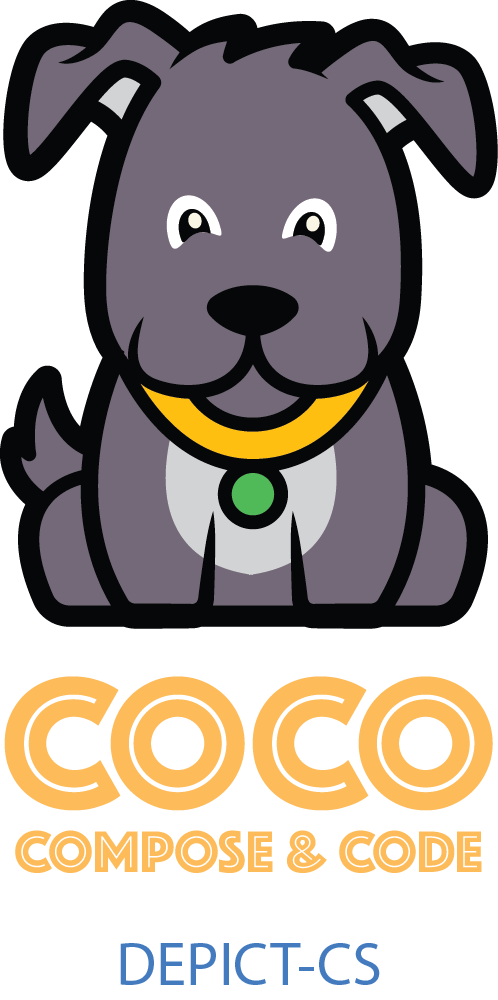 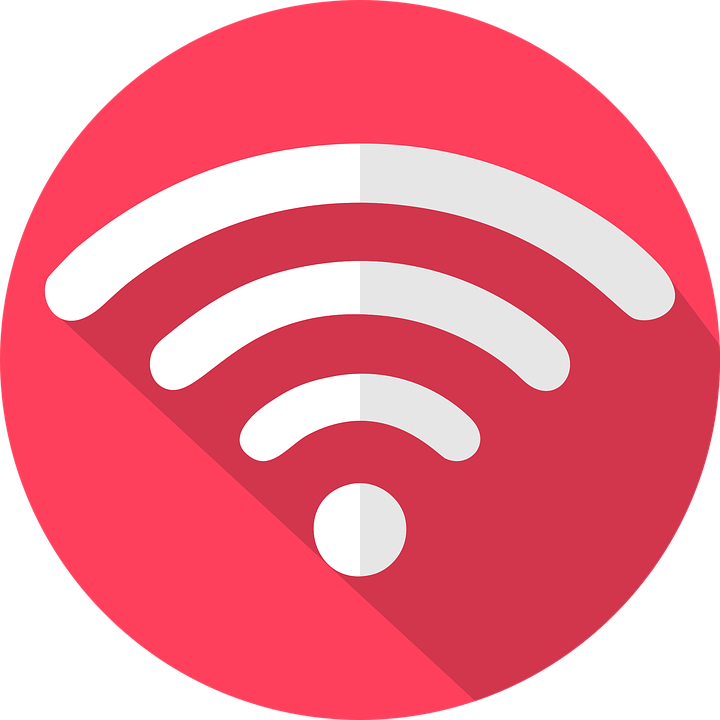 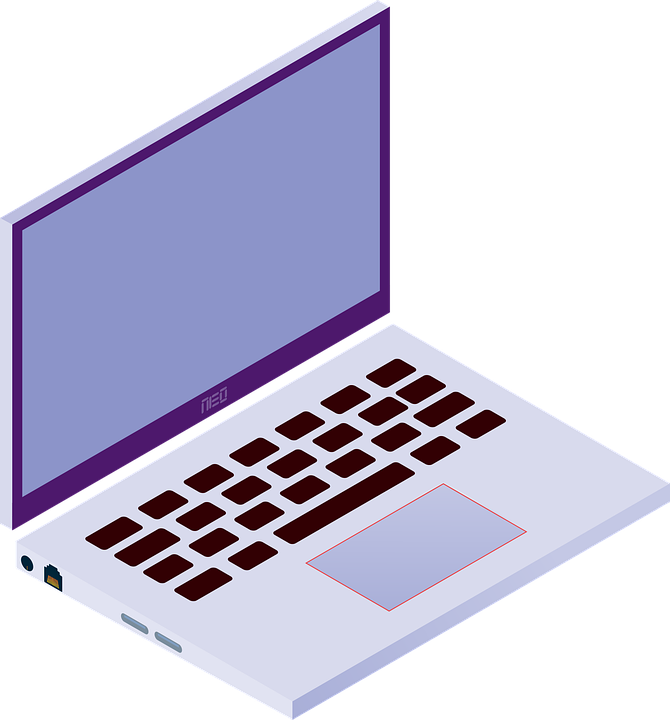 [Speaker Notes: Optional: Introduce lesson, learning goals, and resources (Slides # 2-4)

Does everyone have what they need?]
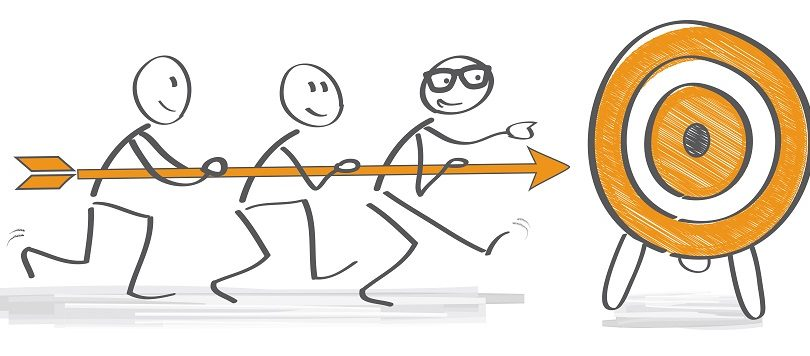 Lesson Objectives:  I can…
Review familiar Scratch blocks and Computer Science (CS) vocabulary
Identify the purpose and features of explanatory writing
Write a recipe using First, Then, Next, Last, Finally transition words 
Add my writing to CoCo 
Begin planning my animation
[Speaker Notes: Optional: Introduce lesson, learning goals, and resources (Slides # 2-4)]
Vocabulary
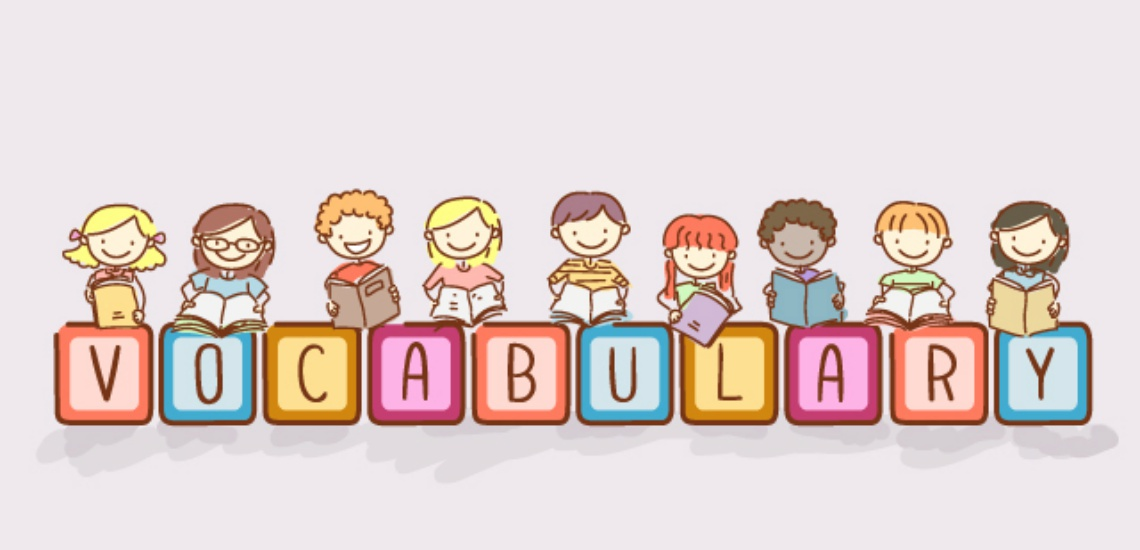 Explanatory writing
[Speaker Notes: And we’ve got one more new vocab word! [read slide]]
wARM UP: Review Scratch blocks & vocab
[Speaker Notes: Let’s warm-up with a scavenger hunt in Scratch to remember some things in scratch. You will use your student slide deck to work on this while you are looking for things in scratch.]
Review Scratch Blocks
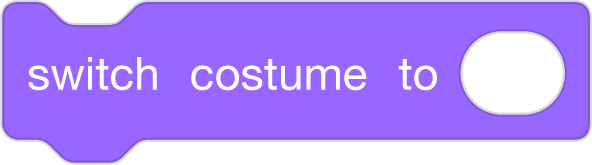 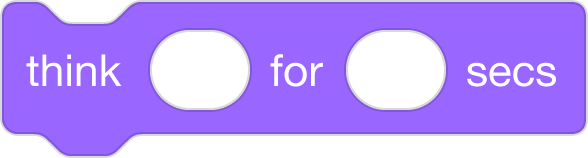 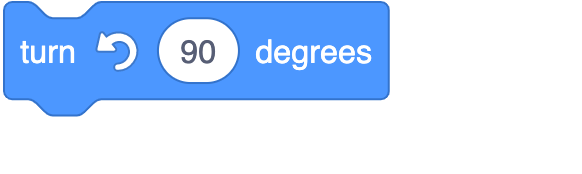 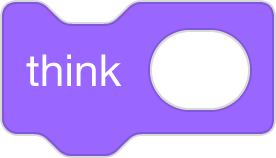 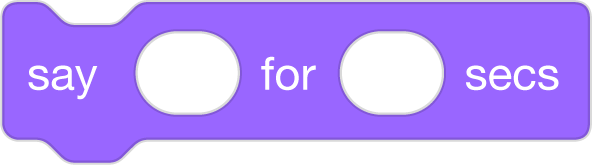 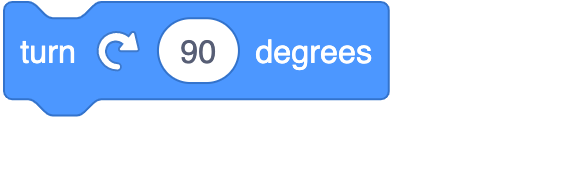 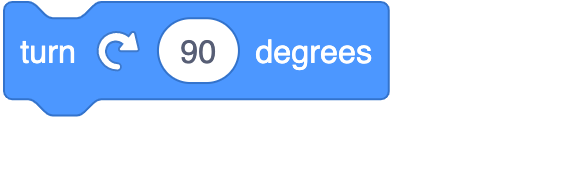 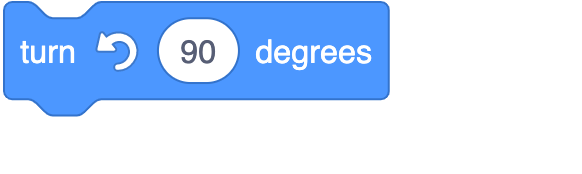 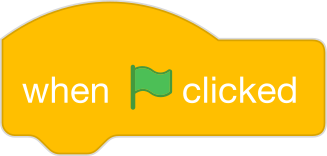 [Speaker Notes: Lets look closely at these blocks again and what they say- 
Click "switch,
Click “think, 
Click “turn
“these are commands".]
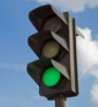 Which command means “go” or “start”?
?
1
2
3
4
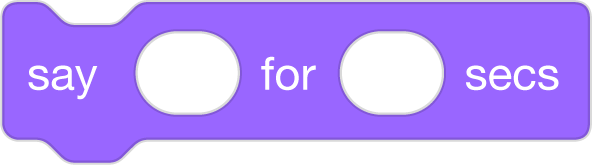 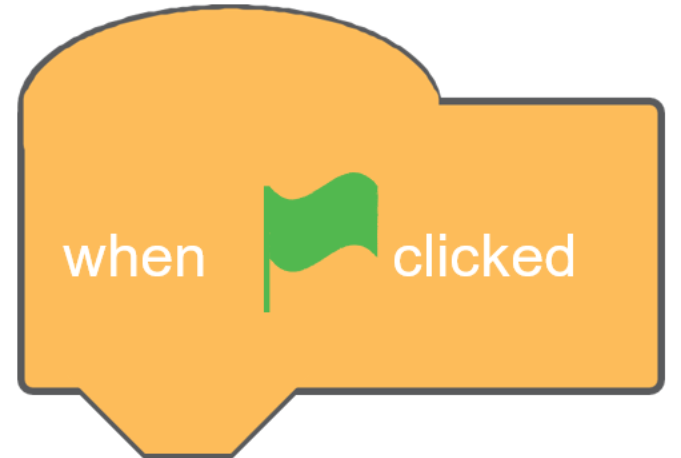 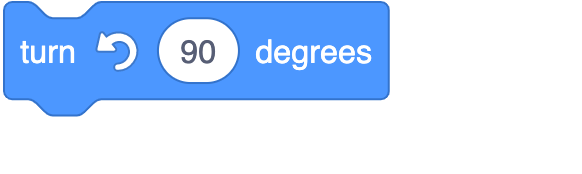 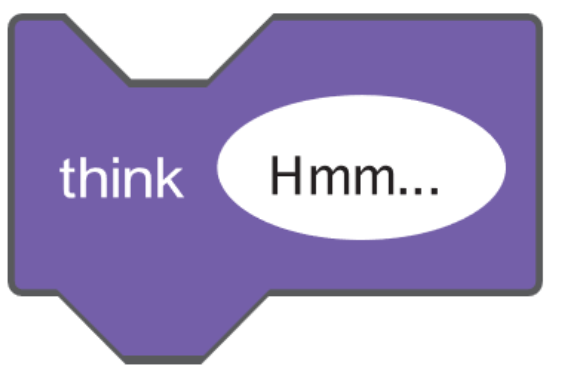 hmmm
6
5
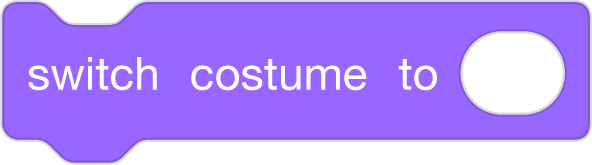 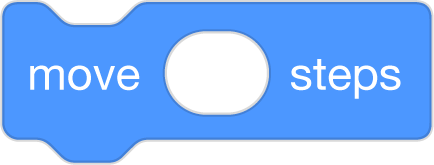 [Speaker Notes: Look at the blocks on the bottom of the screen, which block is the command that means GO or start in Scratch?

(Read out blocks?)]
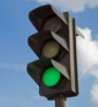 Which command means “go” or “start”?
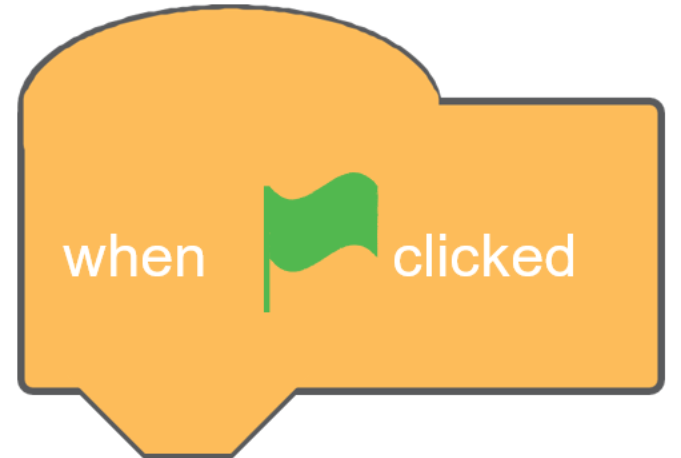 ?
1
2
3
4
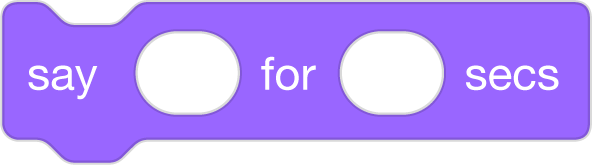 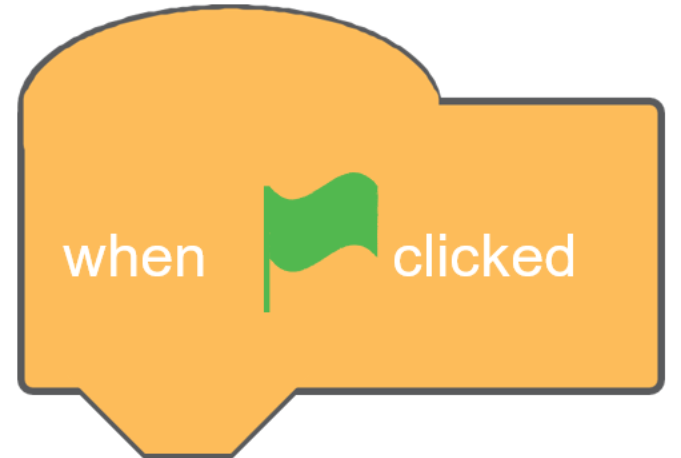 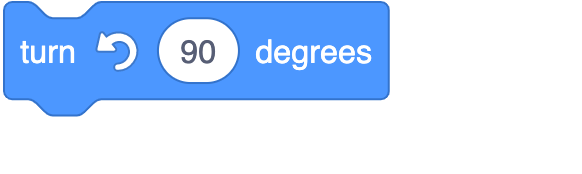 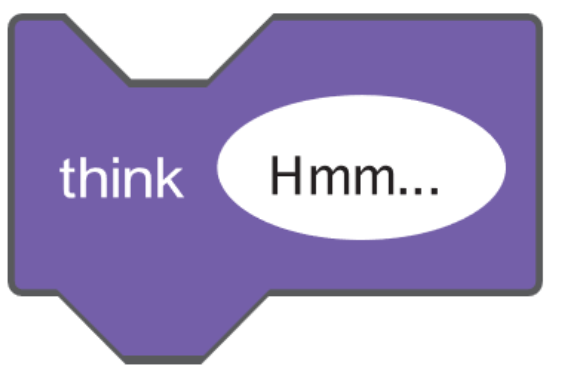 hmmm
6
5
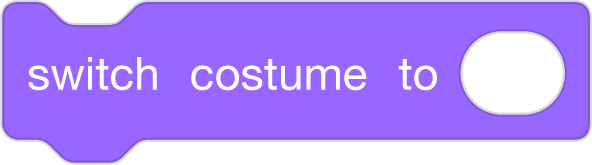 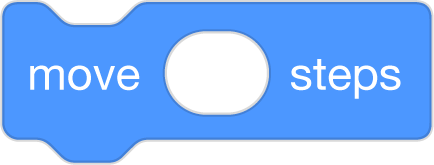 [Speaker Notes: Right! The orange block that has a green flag and says “when ‘green flag’ clicked.” This will start or run our code!]
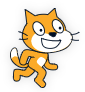 Which command would make our sprite         move?
?
1
2
3
4
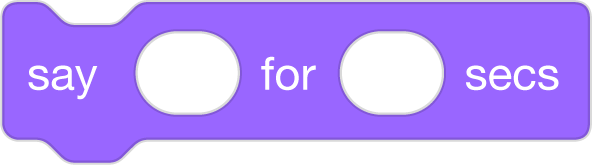 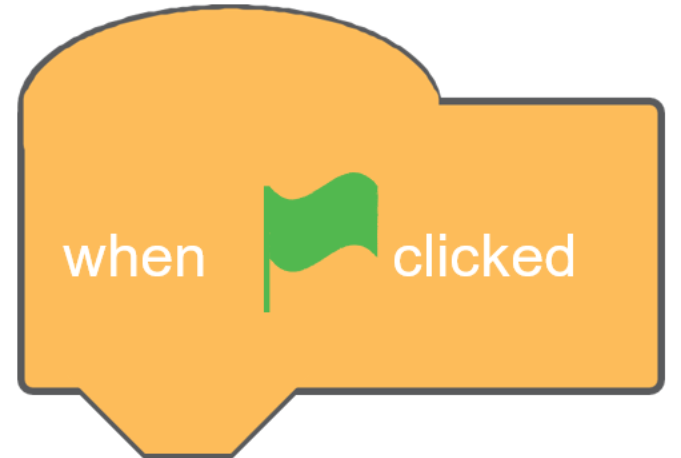 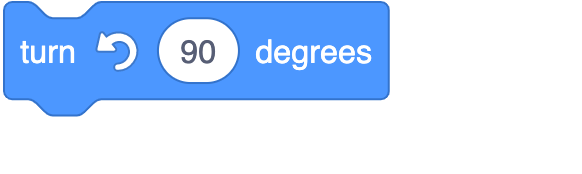 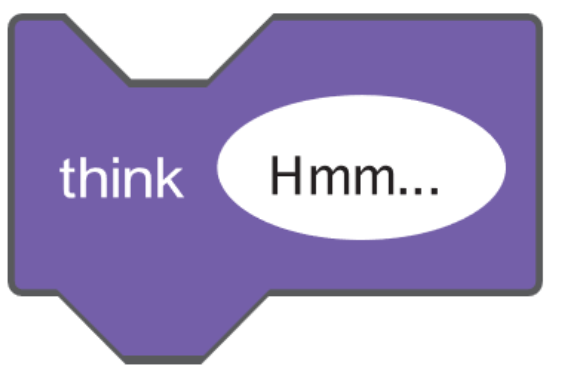 hmmm
6
5
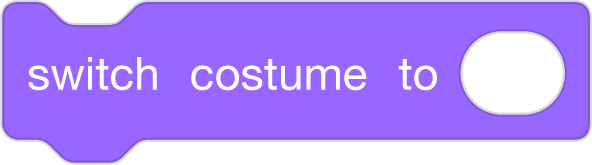 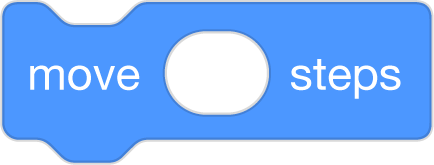 [Speaker Notes: Which command will make our sprite MOVE?]
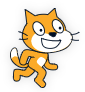 Which command would make our sprite         move?
?
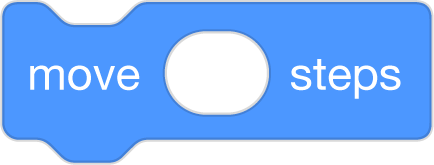 1
2
3
4
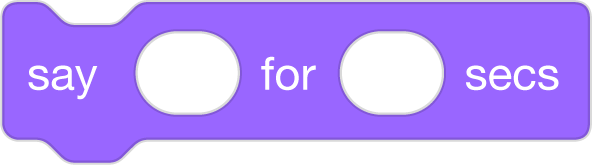 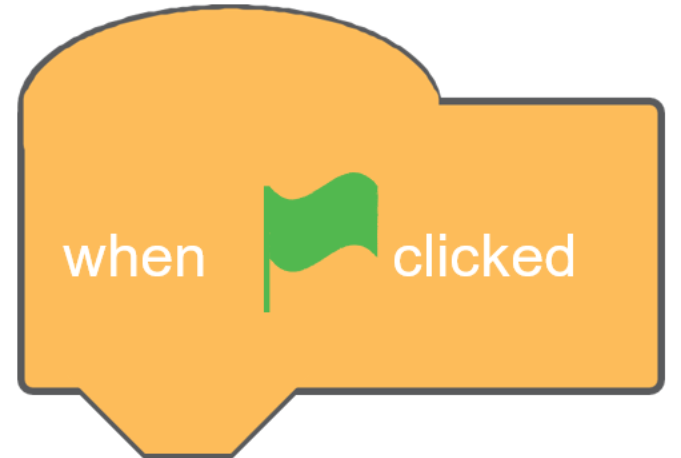 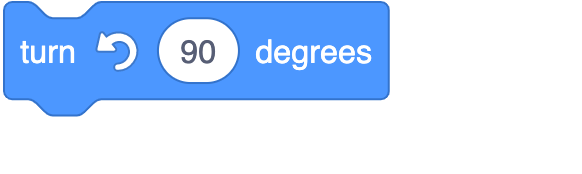 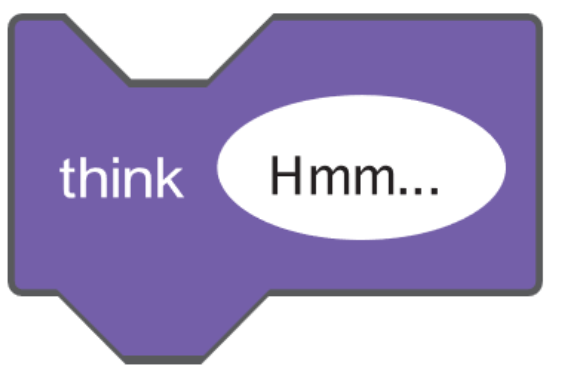 hmmm
6
5
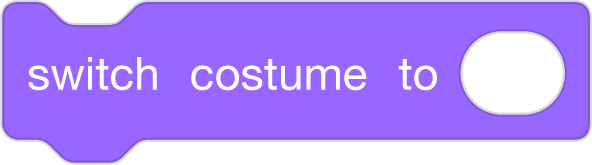 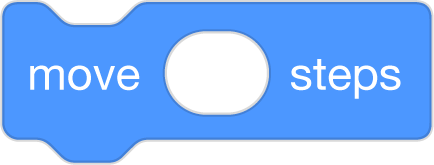 [Speaker Notes: Correct, the blue block that says, “move ___ Steps” You would enter a number in the blank white oval to tell the sprite how many steps to move!]
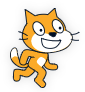 Which command would make our sprite         talk or make noise?
?
1
2
3
4
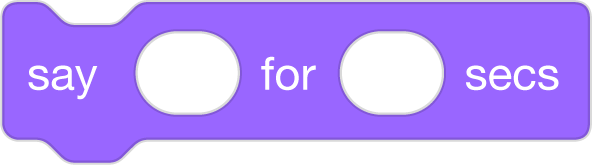 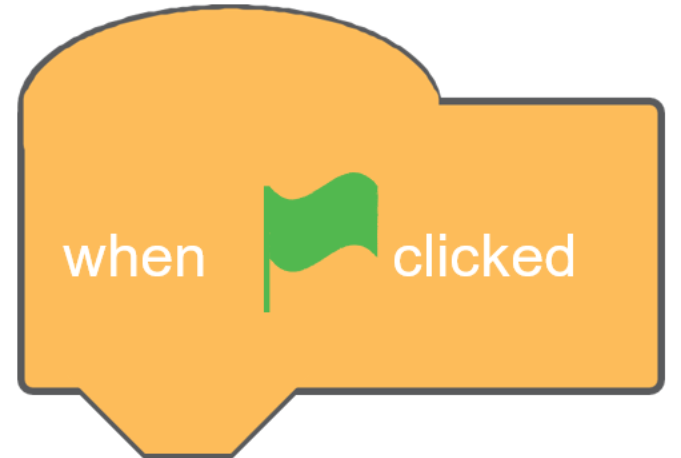 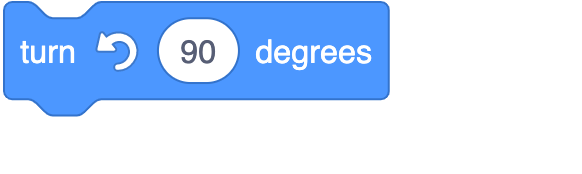 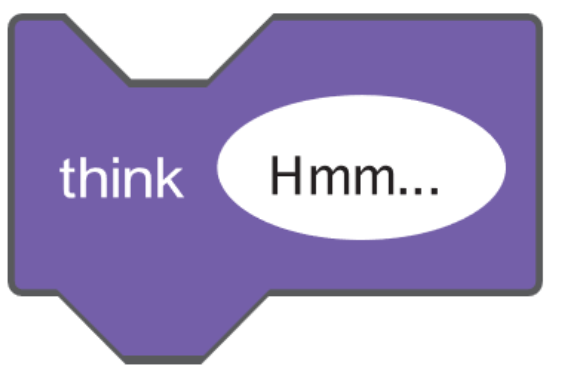 hmmm
6
5
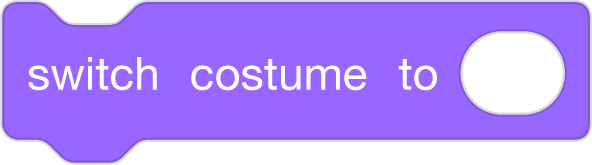 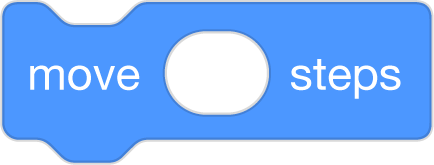 [Speaker Notes: Which command would make our sprite talk or make noise?]
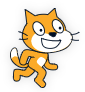 Which command would make our sprite         talk or make noise?
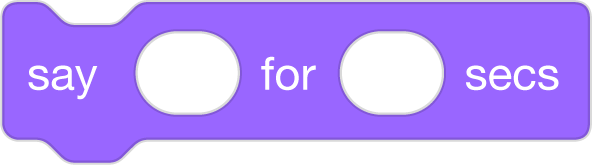 ?
1
2
3
4
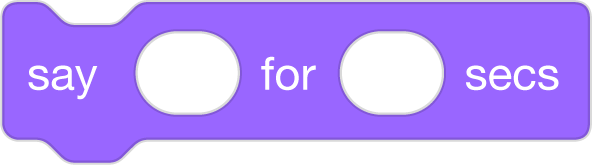 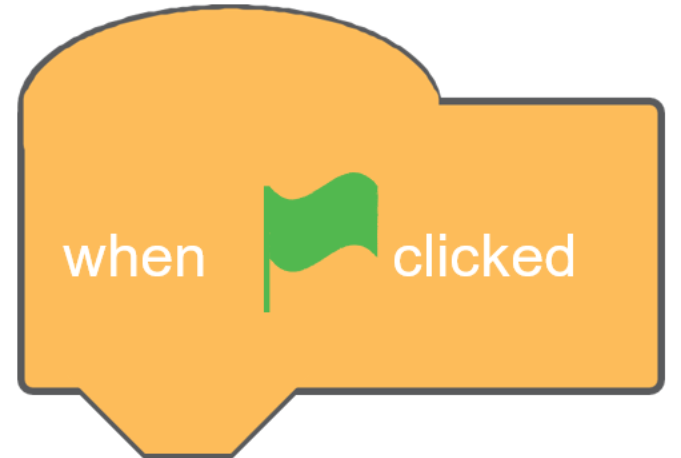 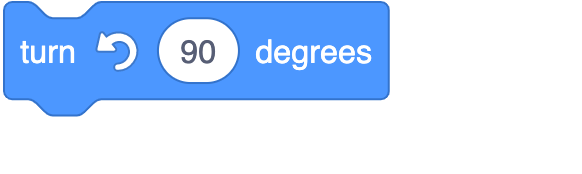 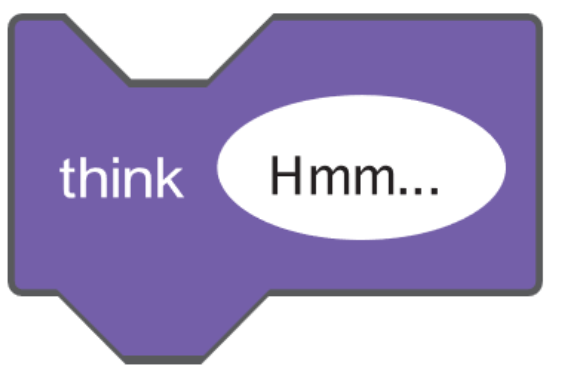 hmmm
6
5
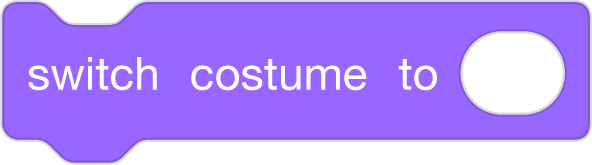 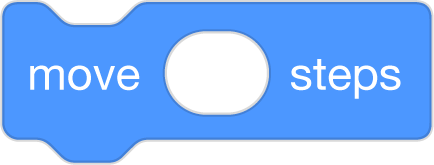 [Speaker Notes: Right! The purple “Say ____ for  ____ secs” will tell your sprite to “say something. You would need to type in the text you want your sprite to say in the first space and the amount of “seconds” you want the sprite to speak in the next space.]
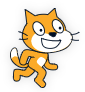 Which command would make our sprite         think?
?
1
2
3
4
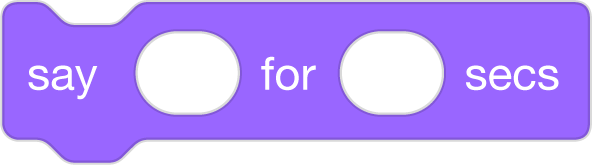 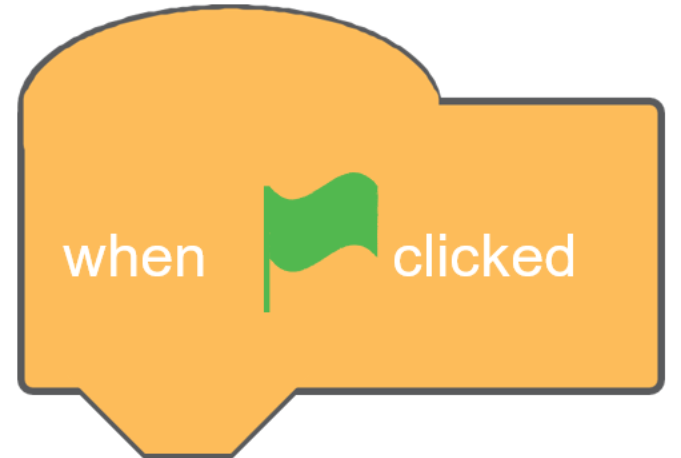 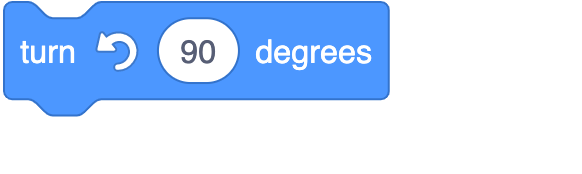 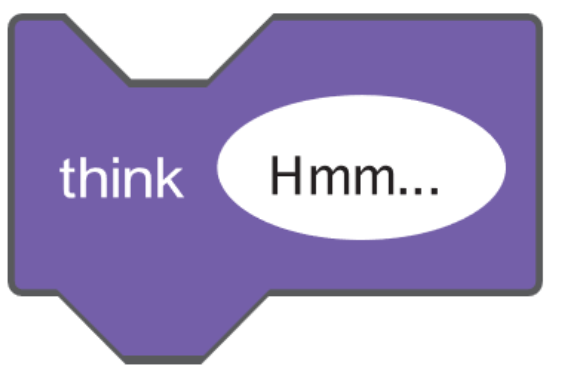 hmmm
6
5
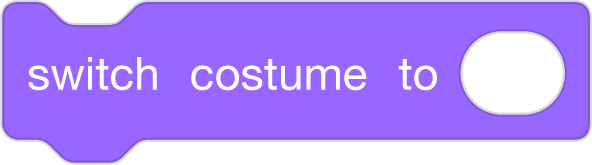 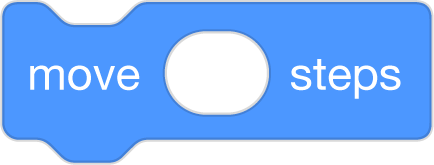 [Speaker Notes: Which command would make our sprite talk or make noise?]
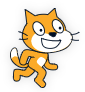 Which command would make our sprite         think?
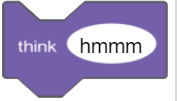 ?
1
2
3
4
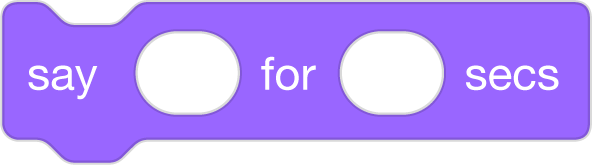 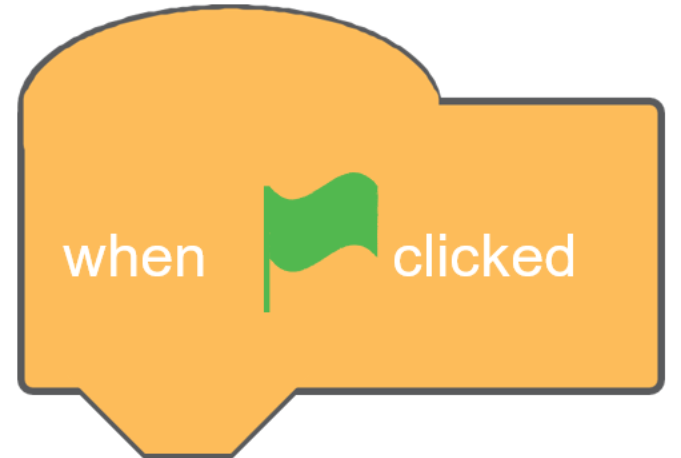 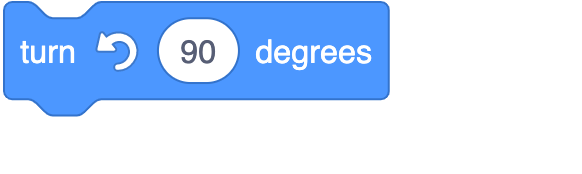 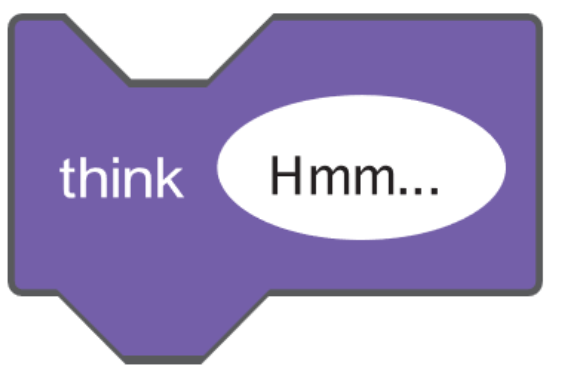 hmmm
6
5
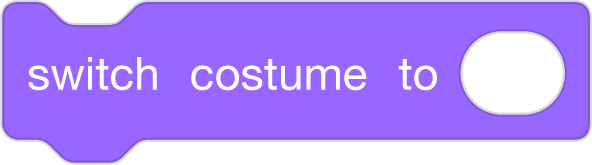 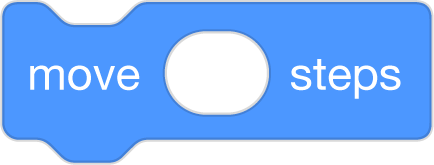 [Speaker Notes: Right! The purple “Say ____ for  ____ secs” will tell your sprite to “say something. You would need to type in the text you want your sprite to say in the first space and the amount of “seconds” you want the sprite to speak in the next space.]
Let’s review: match each vocab word to its definition
Code

Algorithm

Commands

Decomposition

Abstraction
Tell a person or a computer what to do. 

identifying what is important and leaving out information we do not need.

breaking a large problem into smaller parts

Computer scientists write these instructions to tell a computer what to do.

A list of steps to finish a task
[Speaker Notes: Let’s review vocab from last lesson.]
Let’s review: match each vocab word to its definition
Code

Algorithm

Commands

Decomposition

Abstraction
Tell a person or a computer what to do. 

identifying what is important and leaving out information we do not need.

breaking a large problem into smaller parts

Computer scientists write these instructions to tell a computer what to do.

A list of steps to finish a task
[Speaker Notes: Here are the answers!]
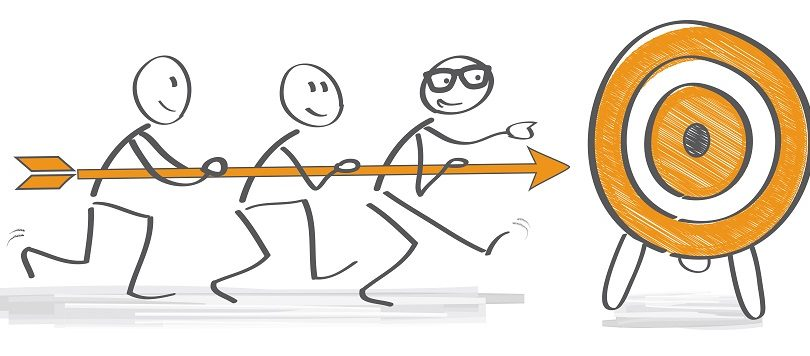 Lesson Objectives:  I can…
Review familiar Scratch blocks and Computer Science (CS) vocabulary
Identify the purpose and features of explanatory writing
Write a recipe using First, Then, Next, Last, Finally transition words 
Add my writing to CoCo 
Begin planning my animation
[Speaker Notes: Check off objectives as lesson proceeds.]
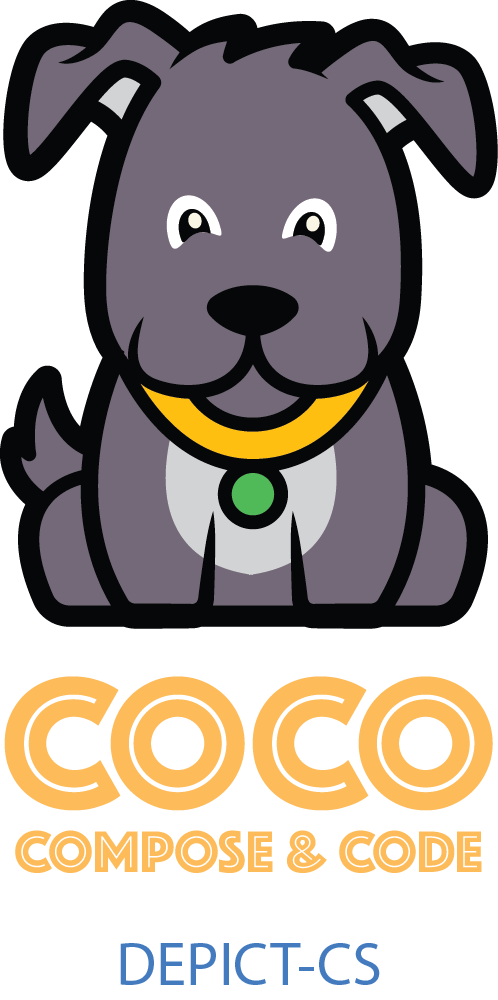 Coco helps us plan our writing & our code
[Speaker Notes: Today you are going to be using CoCo again to help plan your writing and your code.]
What is explanatory writing?
Explanatory writing:
Explains something to someone or helps them understand how to do something. So it is important to provide many details! 
Is written in a specific order or sequence
A sequence is a set of things that follow each other in a particular order, where order matters! 
Often uses sequencing words such as first, next, then and last to communicate the correct order of steps, also known as their sequence
[Speaker Notes: Specifically, we are all going to write a piece of explanatory writing. Explanatory writing….[read slide]]
First
Then
Next
Last
Finally
[Speaker Notes: It uses transition words that help the reader understand the sequence of commands. Where have you seen these before? [pause] That’s right! In CoCO!]
Can you think of other examples of explanatory writing?
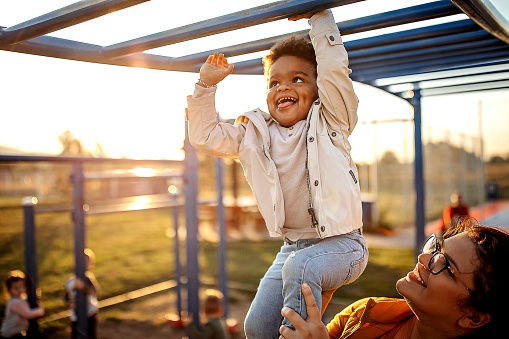 We may wish to write about how to….
Get somewhere (directions) 
To the cafeteria
The park in your neighborhood
Do something (instructions) 
Build a fort in your living room
Do a dance
Shoot a basketball or kick a soccer ball
Create a craft 
Explain something 
How your family celebrates the holidays
About someone important to you or someone famous
How something happens, such as photosynthesis or the water cycle
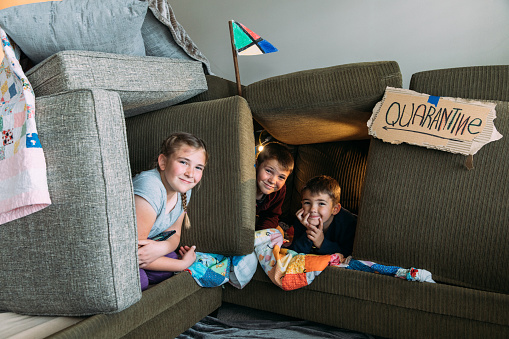 [Speaker Notes: There are lots of times when you may wish to explain something to someone! [read slide]]
How to write an explanatory text
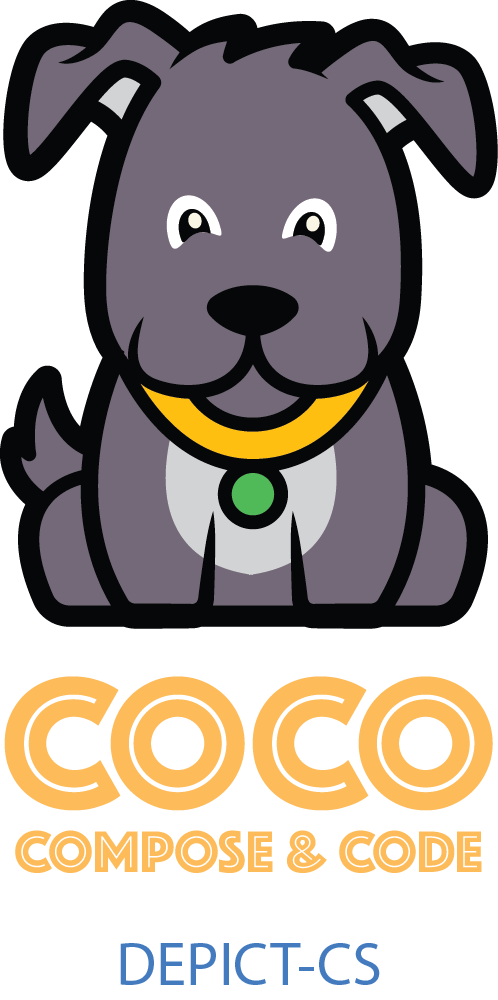 Brainstorm: What do you want to share? 
Plan: What does your reader need to know? How should you organize your information?
Graphic Organizers can help (Coco) 
Write!
Be clear and specific
Use transition words
Debug and Edit
Look for mistakes or things that don’t make sense.
Fix your mistakes
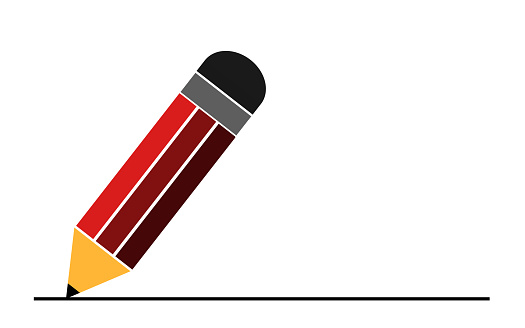 [Speaker Notes: And there are series of steps we want to follow when writing [read slide]]
CoCo is a graphic Organizer
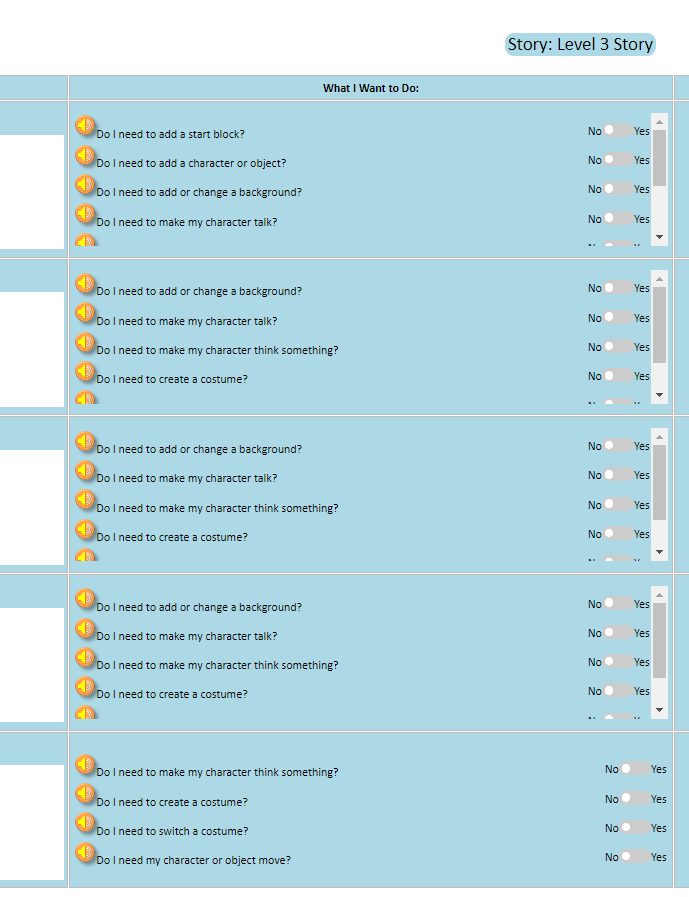 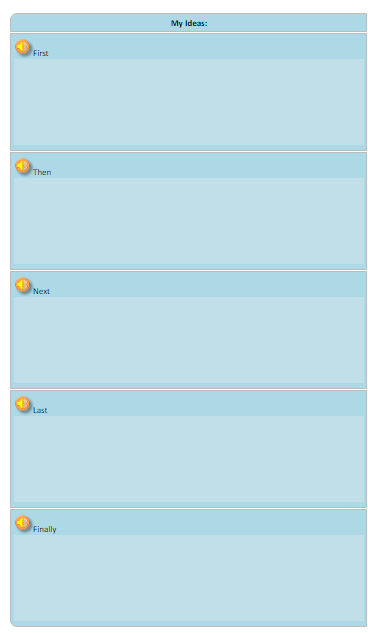 CoCo helps us organize our writing and plan out our animation in Scratch.
[Speaker Notes: One great graphic organizer that helps us with this process is Coco. Coco is also helpful because it not only helps us plan our writing but also how we are going to share our writing virtually in a Scratch animation!]
Algorithms and Explanatory Writing
Use the correct sequence
Be clear and precise
Just like an algorithm, explanatory writing explains the steps or instructions for doing something. 

Explanatory writing is also written in a specific order or sequence, just like an algorithm.
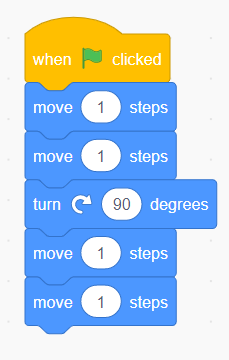 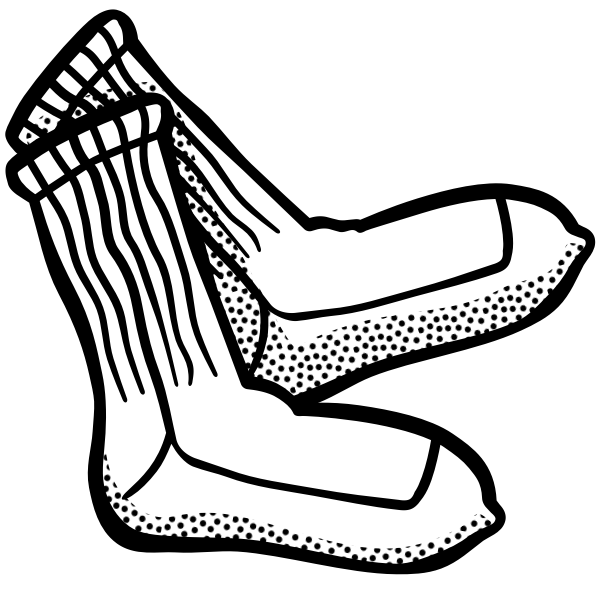 First
Next
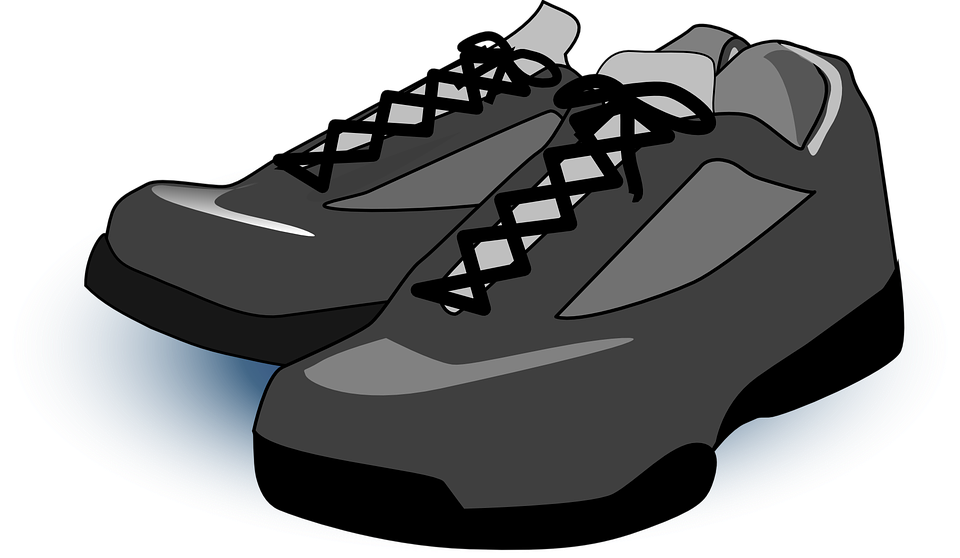 [Speaker Notes: Remember: Algorithms and explanatory writing are very similar. They both explain a sequence of steps or events. And they both need to be clear so that others, people or computers, can follow those steps.]
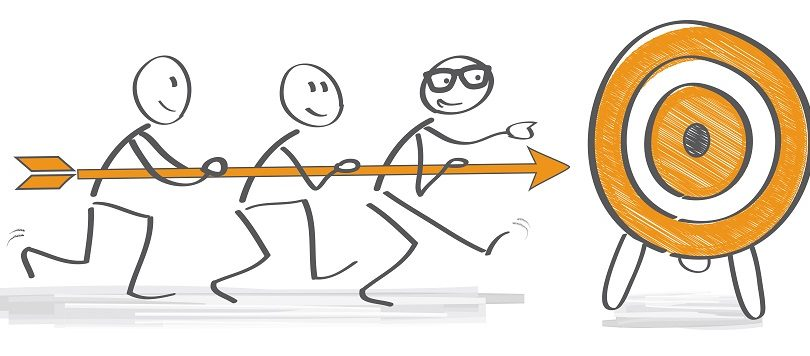 Lesson Objectives:  I can…
Review familiar Scratch blocks and Computer Science (CS) vocabulary
Identify the purpose, features, and process of explanatory writing
Write a recipe using First, Then, Next, Last, Finally transition words 
Add my writing to CoCo 
Begin planning my animation in CoCo
[Speaker Notes: Check off objectives as lesson proceeds.]
Independent practice
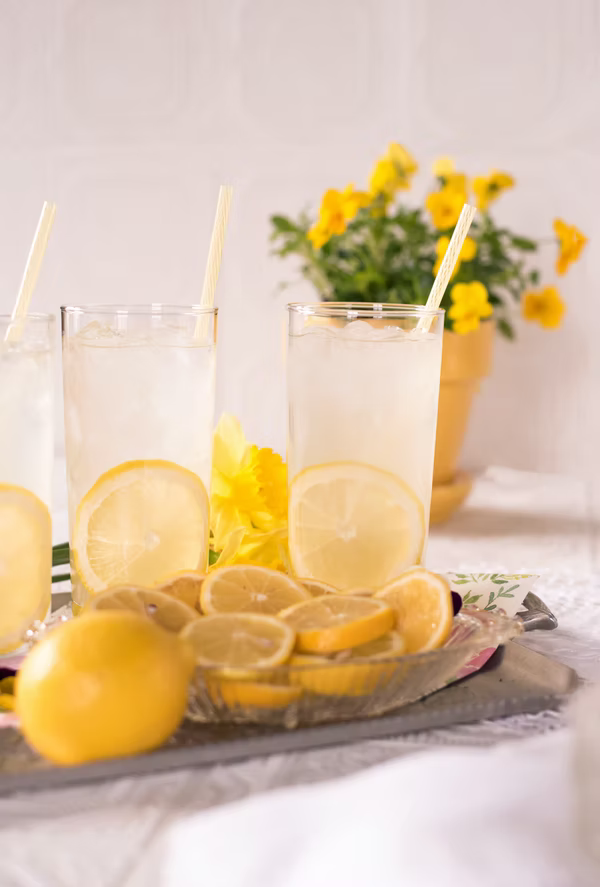 Independent practice
Write a recipe for making a drink either by using the template provided by your teacher or directly in CoCo. 
You may choose to write about lemonade, Koolaid, or another drink of your choice!
https://www.dropbox.com/scl/fi/qf1j67ajoq6tu0gacc460/Lemonade-or-Koolaid-recipe.docx.docx?dl=0&rlkey=4vm66w2jppnter0oqmgmw8i2t
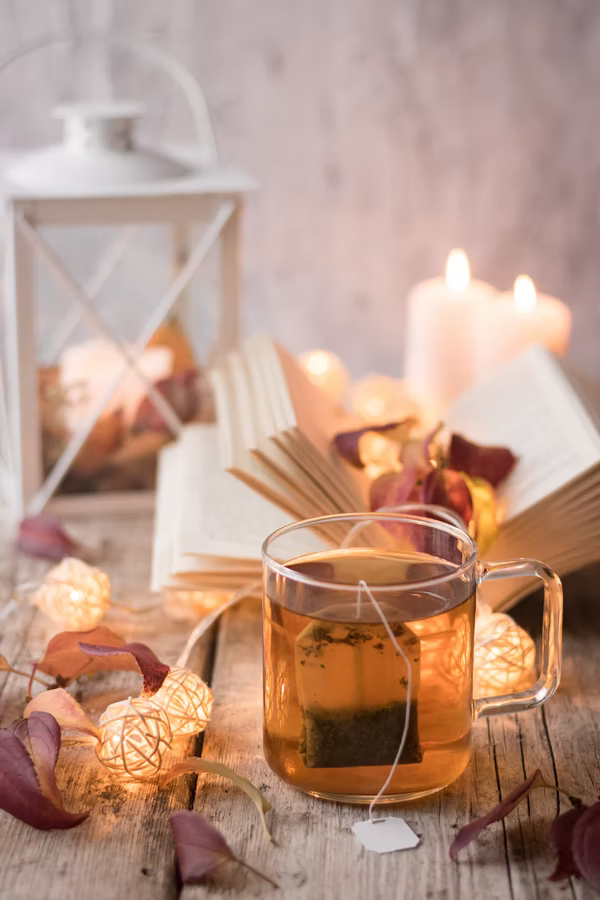 [Speaker Notes: In a moment, you will navigate to your student slide deck. In the deck is an outline for you. You will choose whether you want to write instructions for making lemonade or tea. Then you will type you instructions in. There is also a link to this document in the handouts, for the option to hand write your instructions. Your teacher will let you know what to do next.]
Remember!
Recipes are a type of explanatory writing.
Pay close attention to your transition words: 
First 
Then
Next
Last
Finally
Make sure your directions are in the correct sequence.
[Speaker Notes: Remind students of explanatory writing and the sequence of transition words we have used]
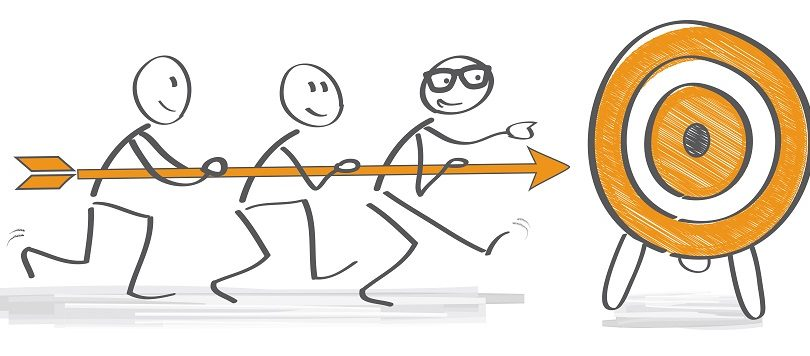 Lesson Objectives:  I can…
Review familiar Scratch blocks and Computer Science (CS) vocabulary
Identify the purpose, features, and process of explanatory writing
Write a recipe using First, Then, Next, Last, Finally transition words 
Add my writing to CoCo 
Begin planning my animation in CoCo
[Speaker Notes: Check off objectives as lesson proceeds.]
Add Your writing to coco
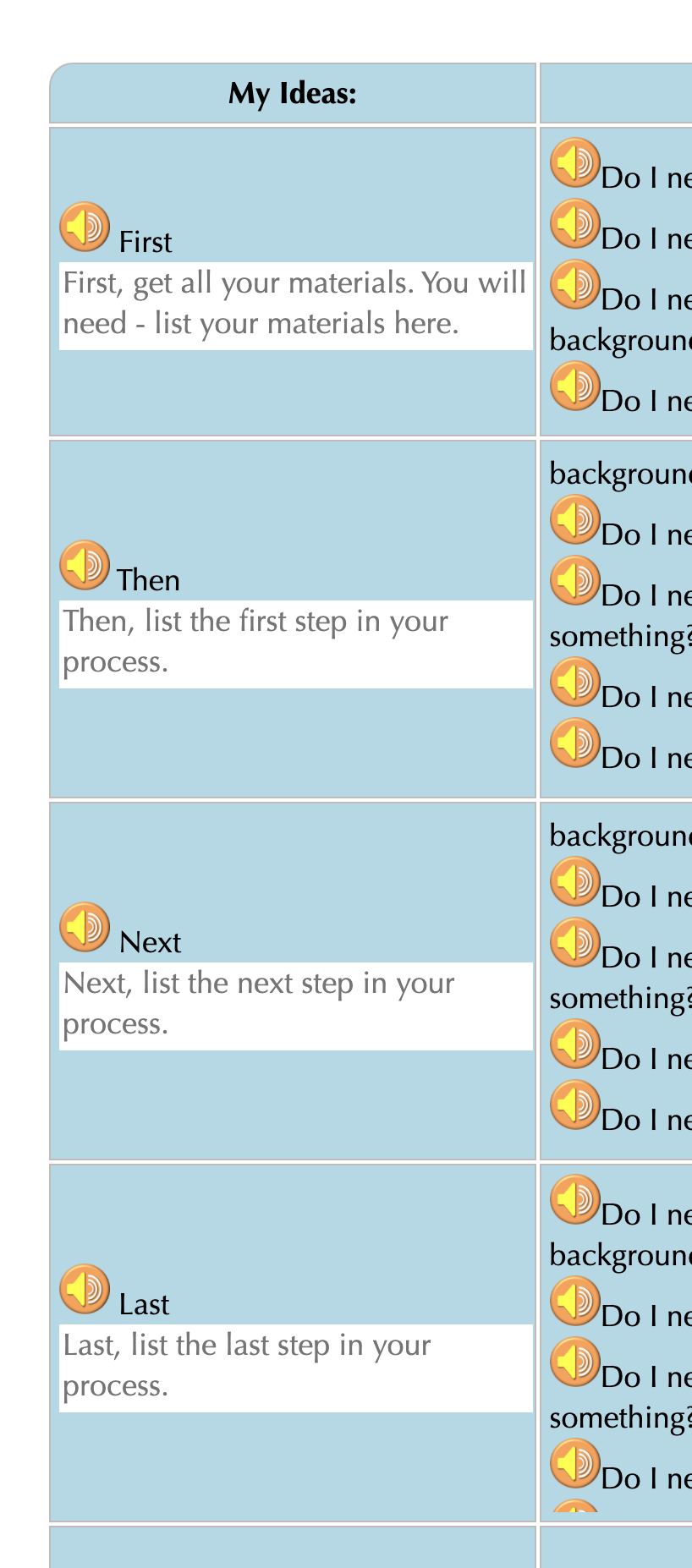 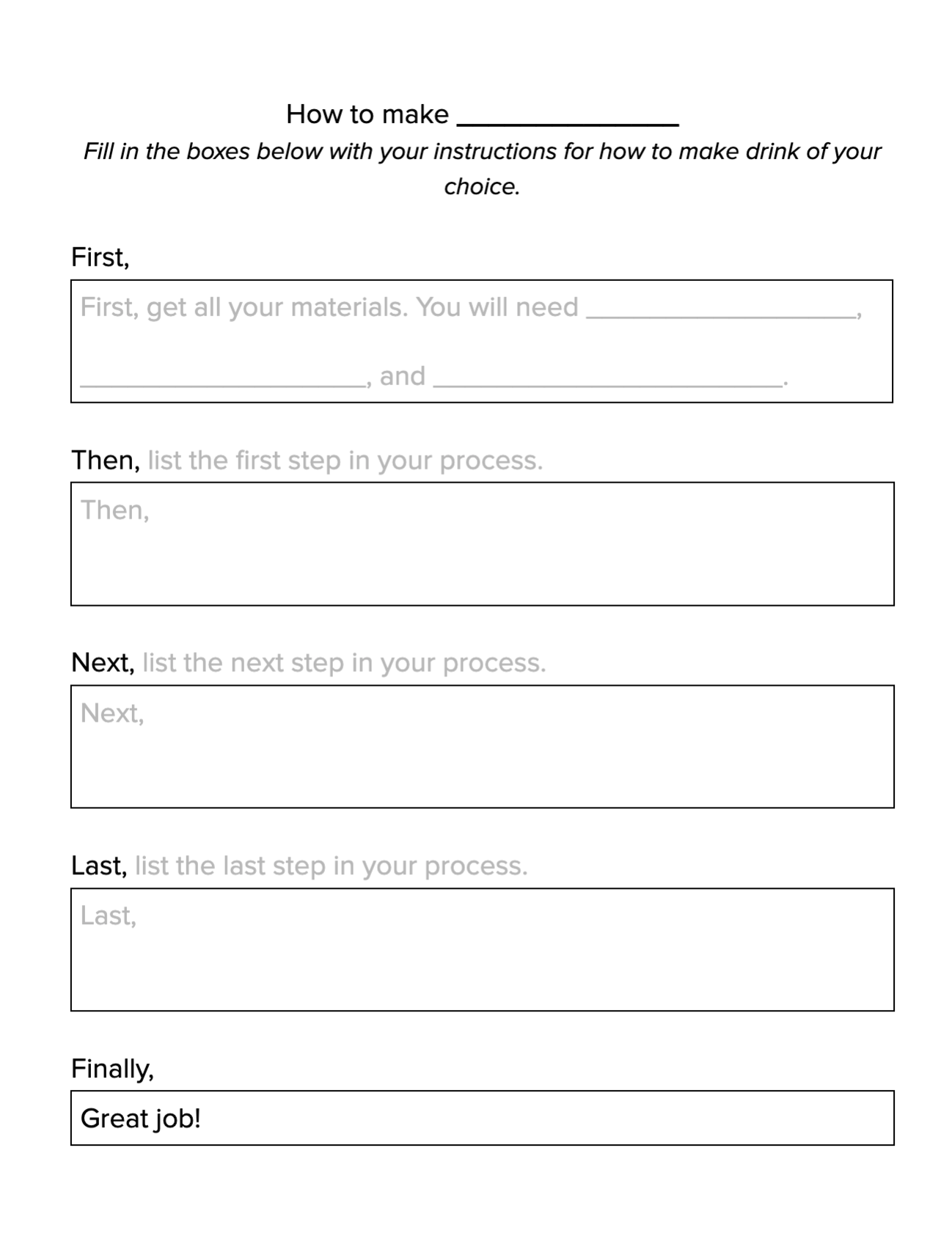 Steps: 
Log In to CoCo 
Select “level 4” from the drop-down menu
Type your recipe into the text boxes provided under First, Then, Next, Last
[Speaker Notes: Now you will log into CoCo and select Level 4 from the drop-down menu. Then, type your recipe into the text boxes.
CoCo link: https://wego.gmu.edu/scratchgo/login.php]
Optional Videos
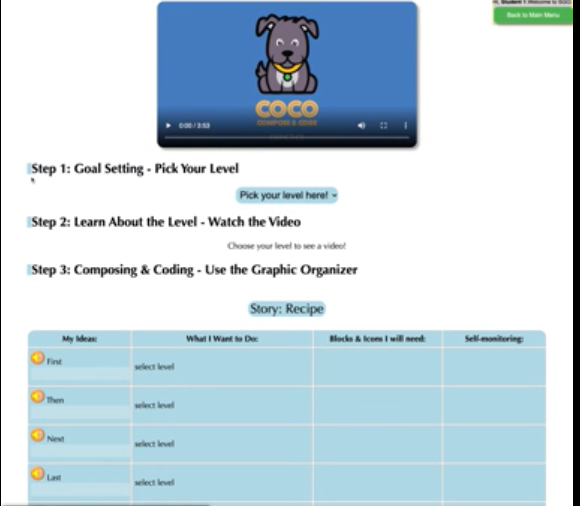 Overview of CoCo level 4: https://www.dropbox.com/s/2lsly3hgelvw3hg/Review%20of%20level%204.webm?dl=0 

Adding our text to CoCo: https://www.dropbox.com/s/h0yeiv8ckvghmjk/Adding%20Our%20Text%20to%20Coco.webm?dl=0
[Speaker Notes: Optional support videos]
Pause here and Add your Writing to Coco
[Speaker Notes: Alright class, pause here and add your recipe to CoCo.]
Instructions
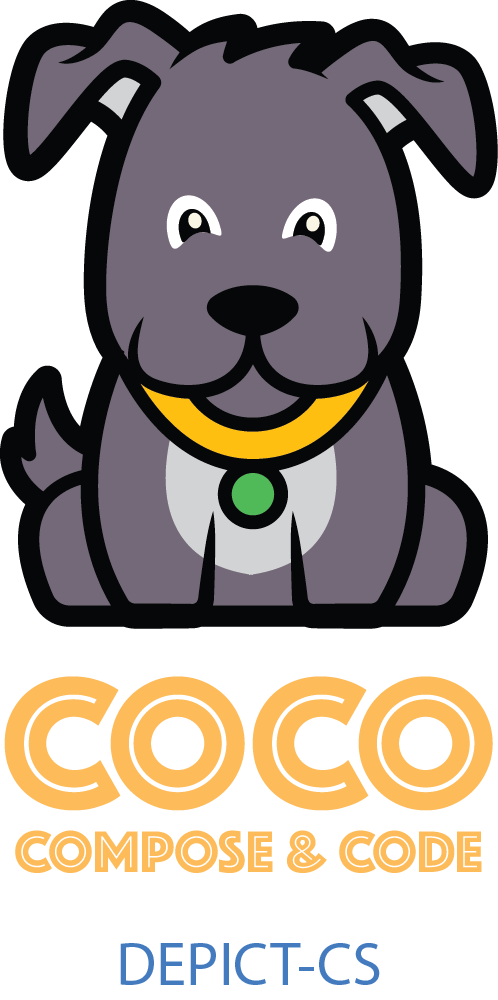 Add your writing to CoCo column 1

Plan your animation 
Use CoCo to pick Scratch blocks for your animation
[Speaker Notes: Next we will plan our animation and use CoCo to pick the correct Scratch blocks.]
PLan your animation
[Speaker Notes: Now that you’ve got more Scratch commands in your toolkit, we are going to start planning out what we are going to do in Coco and, eventually Scratch, to animate our explanatory writing from last time. We are going to use another graphic organizer to plan. 

 In a moment,  your teacher will give you a planning document to start planning out each step.  It includes a list of the options in CoCo’s “What I want to do” column because this tool will help you keep track of your commands as you begin working in Scratch.]
Remember Coco’s four columns!
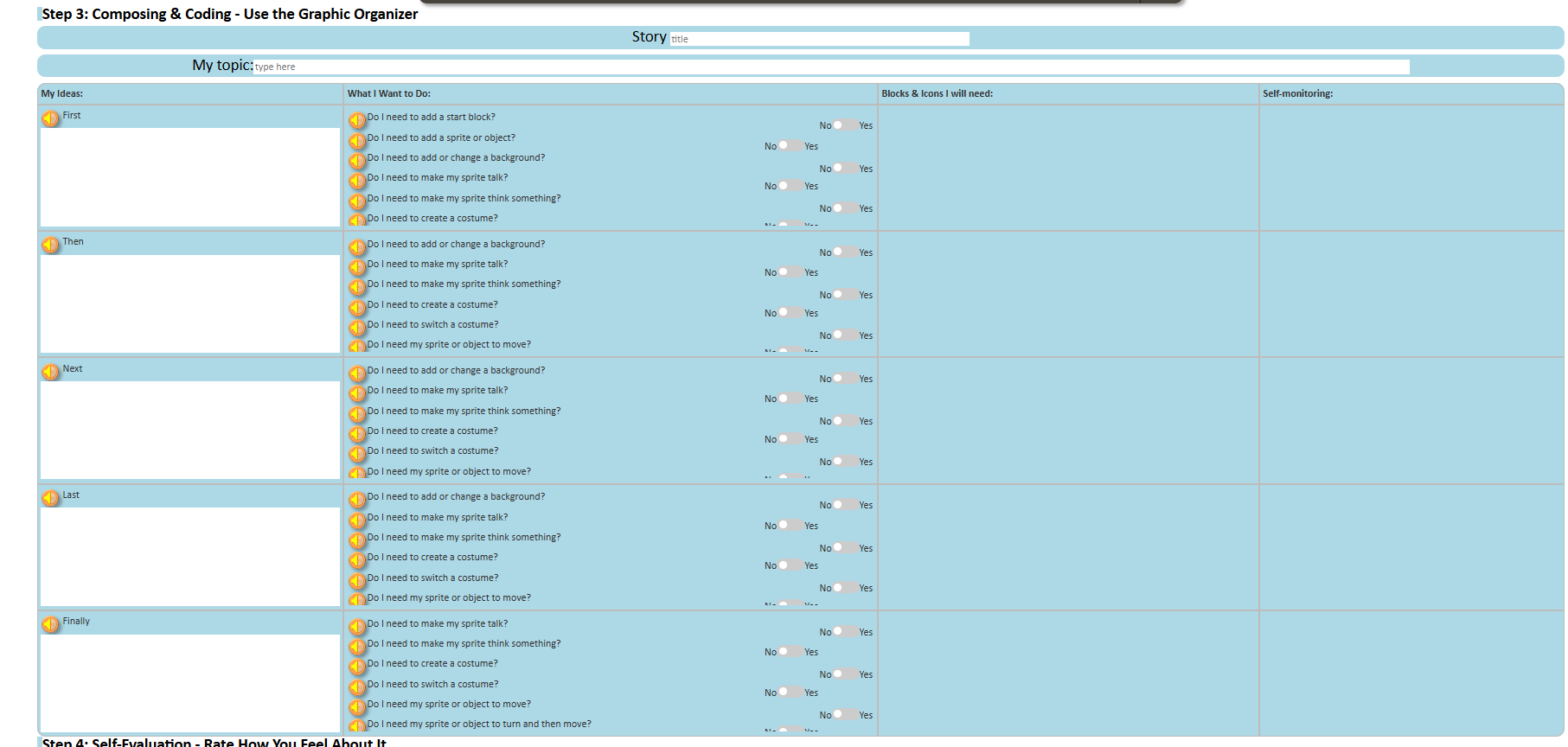 Always include a topic sentence!
Can write any kind of ordered story–not just recipes! Many Scratch block options!
[Speaker Notes: Remind students of CoCo’s four columns and their purposes.]
How to use the Planning Document
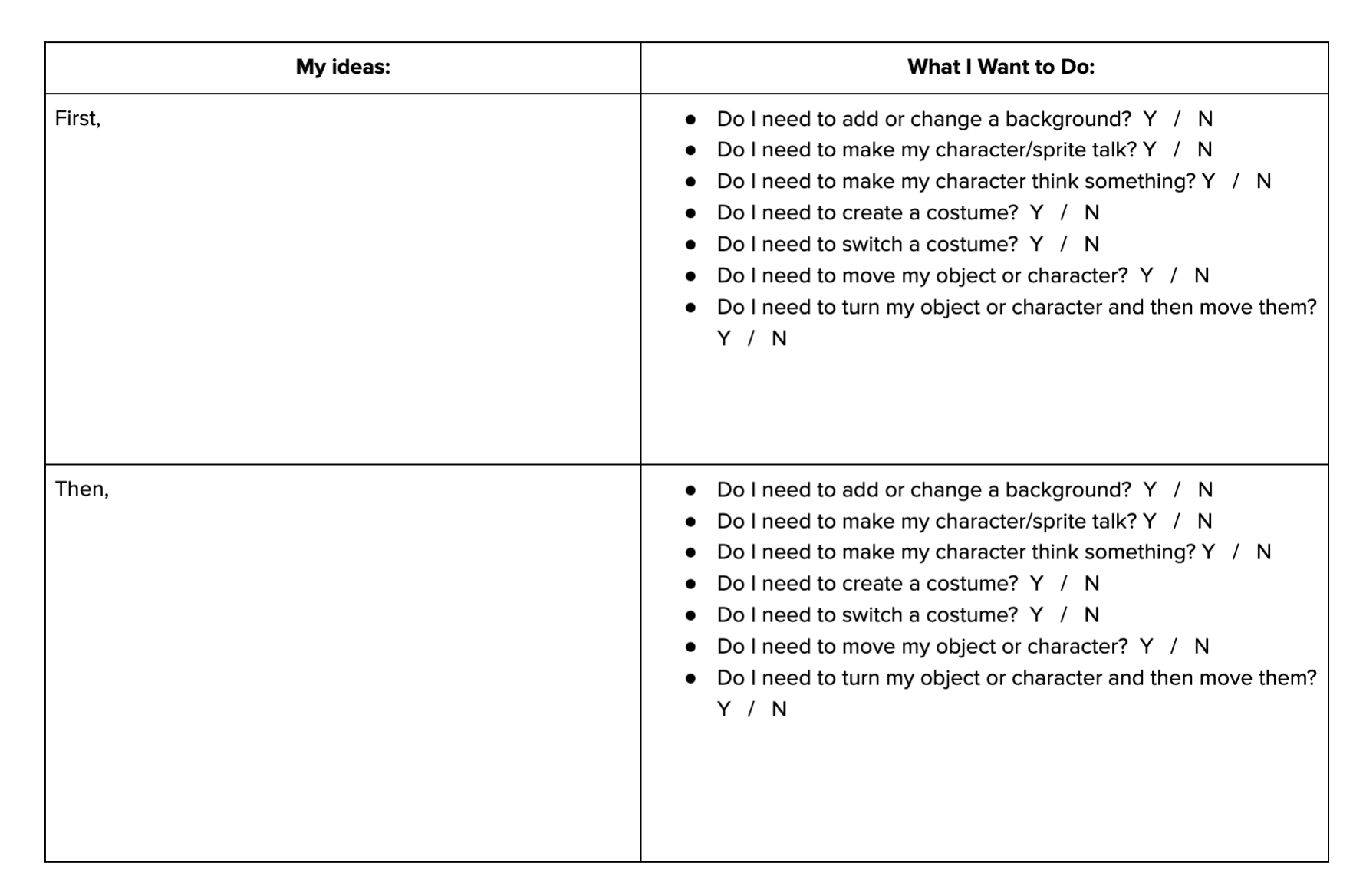 Instructions
Use this document to plan your Scratch animation. 

In each box below, draw a picture of how you’d like to illustrate each part of the story you’ve written. 

But remember: use only the Scratch blocks in CoCo. They are: 
Add or change a background
Make my character/sprite talk 
Make my character think something 
Create a costume
Switch a costume 
Move my object or character 
Turn my object or character and then move them
[Speaker Notes: To use the planner, you will draw out what you want to happen in each step of your writing. Then, think about what you will need to accomplish this step.

Link: https://www.dropbox.com/s/i8e3s7zz5e01a88/U3L2_Storyboard%20for%20Scratch%20Animation.docx?dl=0]
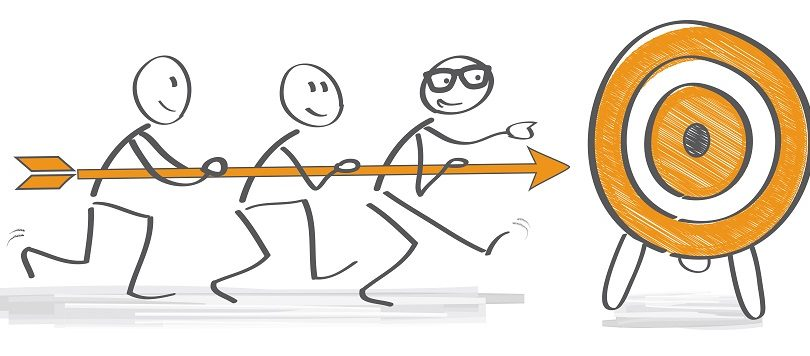 Lesson Objectives:  I can…
Review familiar Scratch blocks and Computer Science (CS) vocabulary
Identify the purpose, features, and process of explanatory writing
Write a recipe using First, Then, Next, Last, Finally transition words 
Add my writing to CoCo 
Begin planning my animation
[Speaker Notes: Check off objectives as lesson proceeds.]
Wrap up
Computational thinking means “thinking like a computer scientist.” 

We’ve learned about these computational thinking skills: 
Pattern recognition 
Sequencing 
Creating algorithms 
Abstraction
Decomposition

Which one of these is your favorite?
[Speaker Notes: [read slide]]